Применение актуальных требований законодательства в сфере трудовых правоотношений несовершеннолетних
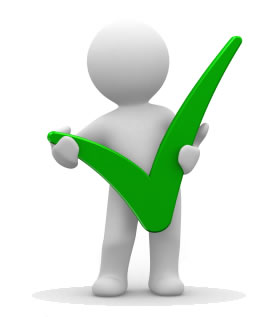 Администрация Нефтеюганского района
2017 год
1. Правовое регулирование труда несовершеннолетних работников
Трудовой кодекс РФ (ст.265-272, 282, 298, 342)
Пункт 2 ст. 5,  п. 1 ст. 13 Закона РФ от 19.04.1991 N 1032-1 «О занятости населения в Российской Федерации»
Иные ФЗ 

Коллективные договоры, соглашения
[Speaker Notes: Особенности трудоустройства лиц в возрасте до 18 лет предусмотрены Трудовым кодексом РФ (гл. 42), иными федеральными законами, коллективными договорами, соглашениями.
В соответствии с п. 2 ст. 5 Закона РФ от 19.04.1991 N 1032-1 "О занятости населения в Российской Федерации" (далее - Закон от 19.04.1991 N 1032-1) несовершеннолетние в возрасте от 14 до 18 лет относятся к категории лиц, особо нуждающихся в социальной защите и испытывающих трудности в поиске работы. Для них государство обеспечивает дополнительные гарантии занятости (п. 1 ст. 13 Закона от 19.04.1991 N 1032-1) путем:
- разработки и реализации целевых программ содействия занятости;
- создания дополнительных рабочих мест;
- установления минимальной квоты для приема на работу;
- организации обучения по специальным программам и др.
В случае приема на работу детей, достигших возраста 15 лет, им гарантируются вознаграждение за труд, соблюдение норм охраны труда, сокращенное рабочее время, удлиненный отпуск.]
2. Запрет на использование труда несовершеннолетних работников
Ст. 265 ТК РФ запрещает привлекать лиц, не достигших 18 лет, на работы:
- с вредными и (или) опасными условиями труда, подземные работы. Перечень тяжелых работ и работ с вредными или опасными условиями труда, при выполнении которых запрещается применение труда лиц моложе восемнадцати лет, утвержден Постановлением Правительства РФ от 25.02.2000 N 163;
- работы, выполнение которых может причинить вред здоровью и нравственному развитию несовершеннолетних (игорный бизнес, работа в ночных кабаре и клубах, производство спиртных напитков, табачных изделий, наркотических и иных токсических препаратов, материалов эротического содержания, перевозка данных товаров и торговля ими).
Кроме того:
- ч. 5 ст. 282 ТК РФ запрещает привлекать несовершеннолетних к работе по совместительству; 
- ст. 298 запрещает привлекать несовершеннолетних к работе вахтовым методом;
- ч. 2 ст. 342 запрещает привлекать несовершеннолетних к работе в религиозных организациях.
[Speaker Notes: Работы, к которым запрещается привлекать лиц, не достигших 18 лет, указаны в ст. 265 ТК РФ. К ним относятся:
- работы с вредными и (или) опасными условиями труда, подземные работы. Перечень тяжелых работ и работ с вредными или опасными условиями труда, при выполнении которых запрещается применение труда лиц моложе восемнадцати лет, утвержден Постановлением Правительства РФ от 25.02.2000 N 163;
- работы, выполнение которых может причинить вред здоровью и нравственному развитию несовершеннолетних (игорный бизнес, работа в ночных кабаре и клубах, производство спиртных напитков, табачных изделий, наркотических и иных токсических препаратов, материалов эротического содержания, перевозка данных товаров и торговля ими).
Кроме того, лица, не достигшие 18 лет, не могут привлекаться к работе по совместительству (ч. 5 ст. 282 ТК РФ), к работе вахтовым методом (ст. 298 ТК РФ) и к работе в религиозных организациях (ч. 2 ст. 342 ТК РФ).]
3. Возраст несовершеннолетних работников для заключения трудового договора
Ст. 63 ТК РФ:
16 лет и старше - заключение трудового договора допускается  (ч.1);

15 лет – заключение трудового договора допускается на условия легкого труда, не причиняющего вред здоровью:

с лицами, получившими общее образование (ч.2);

с лицами, оставившими общеобразовательную организацию до получения основного общего образования или отчисленные из указанной организации и продолжающие получать общее образование в иной форме обучения (п. 6 ст. 66 273-ФЗ от 29.12.2012 «Об образовании в РФ»). В этом случае работа должна выполняться без ущерба для освоения образовательной программы.
[Speaker Notes: По общему правилу заключение трудового договора допускается с лицами, достигшими возраста 16 лет (ч. 1 ст. 63 ТК РФ).
Работодатель вправе принять на работу лиц моложе 16 лет для выполнения легкого труда, не причиняющего вреда их здоровью, если они:
- достигли возраста 15 лет и получили основное общее образование (ч. 2 ст. 63 ТК РФ, абз. 2 п. 6 Постановления Пленума Верховного Суда РФ от 28.01.2014 N 1);
- достигли возраста 15 лет и в соответствии с федеральным законом оставившие общеобразовательную организацию до получения основного общего образования или отчисленные из указанной организации и продолжающие получать общее образование в иной форме обучения. В этом случае работа должна выполняться без ущерба для освоения образовательной программы (ч. 2 ст. 63 ТК РФ, абз. 2 п. 6 Постановления Пленума Верховного Суда РФ от 28.01.2014 N 1);]
Ст. 63 ТК РФ:
14 лет – заключение трудового договора допускается на условия легкого труда, не причиняющего вред здоровью с письменного согласия одного из родителей (попечителя) и органа опеки и попечительства:

с лицами, получившими общее образование (ч. 3);

- с лицами, получающими общее образование , для выполнения в свободное от получения образования время. В этом случае работа должна выполняться без ущерба для освоения образовательной программы.
менее 14 лет  - заключение трудового договора допускается с письменного согласия одного из родителей (попечителя) и органа опеки и попечительства при условии, что работа выполняется без ущерба их здоровью и нравственному развитию:

- для участия в создании и (или) исполнении (экспонировании) произведений в организациях кинематографии, театрах, театральных и концертных организациях, цирках. Трудовой договор от имени работника в этом случае подписывается родителем (опекуном). Орган опеки в письменном разрешении указывает максимально допустимую продолжительность ежедневной работы и другие условия, в которых может выполняться работа.
[Speaker Notes: - достигли возраста 14 лет и получили общее образование (ч. 3 ст. 63 ТК РФ). Обязательными условиями для заключения трудового договора являются письменное согласие одного из родителей (попечителя) и разрешение органа опеки и попечительства (ч. 3 ст. 63 ТК РФ, абз. 3 п. 6 Постановления Пленума Верховного Суда РФ от 28.01.2014 N 1). Если другой родитель возражает против заключения трудового договора, необходимо учитывать мнение самого несовершеннолетнего и органа опеки и попечительства (абз. 3 п. 6 Постановления Пленума Верховного Суда РФ от 28.01.2014 N 1);
- достигли возраста 14 лет и получают общее образование. В этом случае работа должна выполняться в свободное от получения образования время и без ущерба для освоения образовательной программы. Обязательными условиями для заключения трудового договора также являются письменное согласие одного из родителей (попечителя) и разрешение органа опеки и попечительства (ч. 3 ст. 63 ТК РФ, абз. 3 п. 6 Постановления Пленума Верховного Суда РФ от 28.01.2014 N 1). Если другой родитель не согласен на то, чтобы с лицом, не достигшим возраста пятнадцати лет, заключался трудовой договор, необходимо учитывать мнение самого несовершеннолетнего и органа опеки и попечительства (абз. 3 п. 6 Постановления Пленума Верховного Суда РФ от 28.01.2014 N 1).
Обращаем внимание, что разъяснения в абз. 3 п. 6 Постановления Пленума Верховного Суда РФ от 28.01.2014 N 1 были даны в отношении ч. 3 ст. 63 ТК РФ до внесения в Трудовой кодекс РФ изменений Федеральным законом от 01.07.2017 N 139-ФЗ;
- не достигли возраста 14 лет - для работы в организациях кинематографии, театрах, театральных и концертных организациях, цирках, а также для работы по подготовке к спортивным соревнованиям и участию в спортивных соревнованиях по определенному виду (видам) спорта (ч. 4 ст. 63, ст. ст. 348.1, 348.8 ТК РФ, абз. 4 п. 6 Постановления Пленума Верховного Суда РФ от 28.01.2014 N 1). Организации кинематографии, театры, театральные и концертные организации, цирки могут принимать на работу несовершеннолетних только для участия в создании и (или) исполнении (экспонировании) произведений (ч. 4 ст. 63 ТК РФ).
Работодатель вправе заключить трудовой договор с лицами, не достигшими возраста 14 лет, при условии, что работа выполняется без ущерба их здоровью и нравственному развитию.
Обязательными условиями для заключения такого договора являются письменное согласие одного из родителей (опекуна) и разрешение органа опеки и попечительства. В отношении спортсменов данное разрешение выдается только на основании результатов предварительного медицинского осмотра.
Трудовой договор от имени работника в возрасте до 14 лет подписывается его родителем (опекуном). В разрешении органа опеки и попечительства указываются максимально допустимая продолжительность ежедневной работы и другие условия, в которых может выполняться работа (ч. 4 ст. 63, ч. 5 ст. 348.8 ТК РФ, абз. 4 п. 6 Постановления Пленума Верховного Суда РФ от 28.01.2014 N 1).]
4. Документы, предъявляемые при заключении трудового договора с несовершеннолетним работником
от 16 до 18 лет (ч. 1, 2, 4, 5 ст. 65 ТК РФ):
1.   паспорт или иной документ, удостоверяющий личность;
2. трудовая книжка (за исключением случаев поступления на работу впервые, утраты или повреждения трудовой книжки, а также случая, предусмотренного ч. 6 ст. 312.2 ТК РФ);
3. страховое свидетельство обязательного пенсионного страхования (за исключением случаев поступления на работу впервые, утраты свидетельства);
4. документ об образовании и (или) о квалификации либо наличии специальных знаний (при поступлении на работу, требующую специальных знаний или специальной подготовки). Или справка об обучении или о периоде обучения, которая выдается организацией, осуществляющей образовательную деятельность (ч. 12 ст. 60 237-ФЗ от 29.12.2012);
5. документ воинского учета (если на момент заключения трудового договора несовершеннолетний должен быть поставлен на воинский учет);
6. медицинская справка о состоянии здоровья, которая выдается после прохождения обязательного предварительного медицинского осмотра (ст. 69, ч. 1 ст. 266 ТК РФ).
[Speaker Notes: При заключении трудового договора с лицами в возрасте от 16 до 18 лет необходимы следующие документы (ч. 1, 2, 4, 5 ст. 65 ТК РФ):
- паспорт или иной документ, удостоверяющий личность. 
- трудовая книжка (за исключением случаев поступления на работу впервые, утраты или повреждения трудовой книжки, а также случая, предусмотренного ч. 6 ст. 312.2 ТК РФ);
- страховое свидетельство обязательного пенсионного страхования (за исключением случаев поступления на работу впервые, утраты свидетельства);
- документ об образовании и (или) о квалификации либо наличии специальных знаний (при поступлении на работу, требующую специальных знаний или специальной подготовки). Такими документами являются, в частности, аттестат об основном общем или среднем общем образовании, диплом о среднем профессиональном образовании, образцы которых утверждены Приказами Минобрнауки России от 27.08.2013 N 989 (далее - Приказ N 989) и от 04.07.2013 N 531. Вместо документа об образовании работодателю может быть представлена справка об обучении или о периоде обучения, которая выдается организацией, осуществляющей образовательную деятельность (ч. 12 ст. 60 Федерального закона от 29.12.2012 N 273-ФЗ; далее - Закон N 273-ФЗ);
- документ воинского учета (если на момент заключения трудового договора несовершеннолетний должен быть поставлен на воинский учет);
- медицинская справка о состоянии здоровья, которая выдается после прохождения обязательного предварительного медицинского осмотра (ст. 69, ч. 1 ст. 266 ТК РФ).]
от 15 до 16 лет (ч. 1, 2, 4, 5 ст. 65 ТК РФ):
1. паспорт или иной документ, удостоверяющий личность.
2. трудовая книжка (за исключением случаев поступления на работу впервые, утраты или повреждения трудовой книжки, а также случая, предусмотренного ч. 6 ст. 312.2 ТК РФ);
3. страховое свидетельство обязательного пенсионного страхования (за исключением случаев поступления на работу впервые, утраты свидетельства);
4. медицинская справка о состоянии здоровья, которая выдается после прохождения обязательного предварительного медицинского осмотра (ст. 69, ч. 1 ст. 266 ТК РФ).
5. документ об образовании или о квалификации либо наличии специальных знаний (при поступлении на работу, требующую специальных знаний или специальной подготовки). Такими документами являются, в частности, аттестаты об основном общем или среднем общем образовании, образцы которых утверждены Приказом N 989.
Или  справка об обучении или о периоде обучения, которая выдается организацией, осуществляющей образовательную деятельность (ч. 2 ст. 63 ТК РФ, ч. 12 ст. 60, ч. 5 ст. 61, ч. 6 ст. 66 Закона N 273-ФЗ).
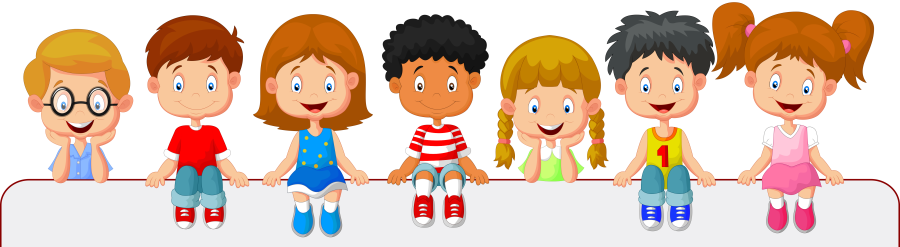 [Speaker Notes: При заключении трудового договора с лицами в возрасте от 15 до 16 лет необходимы следующие документы (ч. 1, 2, 4, 5 ст. 65, ч. 2 ст. 63 ТК РФ):
- паспорт или иной документ, удостоверяющий личность.
- трудовая книжка (за исключением случаев поступления на работу впервые, утраты или повреждения трудовой книжки, а также случая, предусмотренного ч. 6 ст. 312.2 ТК РФ);
- страховое свидетельство обязательного пенсионного страхования (за исключением случаев поступления на работу впервые, утраты свидетельства);
- медицинская справка о состоянии здоровья, которая выдается после прохождения обязательного предварительного медицинского осмотра (ст. 69, ч. 1 ст. 266 ТК РФ).
- документ об образовании или о квалификации либо наличии специальных знаний (при поступлении на работу, требующую специальных знаний или специальной подготовки). Такими документами являются, в частности, аттестаты об основном общем или среднем общем образовании, образцы которых утверждены Приказом N 989.
Вместо документа об образовании работодателю может быть представлена справка об обучении или о периоде обучения, которая выдается организацией, осуществляющей образовательную деятельность (ч. 2 ст. 63 ТК РФ, ч. 12 ст. 60, ч. 5 ст. 61, ч. 6 ст. 66 Закона N 273-ФЗ).]
14 лет  (ч. 1, 2, 4, 5 ст. 65, ч. 3 ст. 63, ст. 69, ч. 1 ст. 266 ТК РФ):
1.  паспорт или иной документ, удостоверяющий личность;
2. трудовая книжка (за исключением случаев поступления на работу впервые, утраты или повреждения трудовой книжки, а также случая, предусмотренного ч. 6 ст. 312.2 ТК РФ);
3. страховое свидетельство обязательного пенсионного страхования (за исключением случаев поступления на работу впервые, утраты свидетельства);
4. документ об образовании или о квалификации либо наличии специальных знаний (при поступлении на работу, требующую специальных знаний или специальной подготовки). Такими документами являются, в частности, аттестаты об основном общем или среднем общем образовании, образцы которых утверждены Приказом N 989. Вместо аттестата работодателю может быть представлен другой документ, например выданная образовательной организацией справка об обучении, в которой указан режим обучения (ч. 12 ст. 60 Закона N 273-ФЗ). Этот документ необходим работодателю для того, чтобы при приеме на работу несовершеннолетнего, продолжающего получать общее образование, установить ему режим рабочего времени без ущерба для освоения образовательной программы (ч. 3 ст. 63 ТК РФ);
5. документ о результатах прохождения обязательного предварительного медицинского осмотра;
6.   документ, подтверждающий согласие одного из родителей (попечителя) на заключение трудового договора;
7.     документ, подтверждающий согласие органа опеки и попечительства.
[Speaker Notes: При заключении трудового договора с лицами, достигшими 14-летнего возраста, необходимы следующие документы (ч. 1, 2, 4, 5 ст. 65, ч. 3 ст. 63, ст. 69, ч. 1 ст. 266 ТК РФ):
- паспорт или иной документ, удостоверяющий личность.
- трудовая книжка (за исключением случаев поступления на работу впервые, утраты или повреждения трудовой книжки, а также случая, предусмотренного ч. 6 ст. 312.2 ТК РФ);
- страховое свидетельство обязательного пенсионного страхования (за исключением случаев поступления на работу впервые, утраты свидетельства);
- документ об образовании или о квалификации либо наличии специальных знаний (при поступлении на работу, требующую специальных знаний или специальной подготовки). Такими документами являются, в частности, аттестаты об основном общем или среднем общем образовании, образцы которых утверждены Приказом N 989. Вместо аттестата работодателю может быть представлен другой документ, например выданная образовательной организацией справка об обучении, в которой указан режим обучения (ч. 12 ст. 60 Закона N 273-ФЗ). Этот документ необходим работодателю для того, чтобы при приеме на работу несовершеннолетнего, продолжающего получать общее образование, установить ему режим рабочего времени без ущерба для освоения образовательной программы (ч. 3 ст. 63 ТК РФ);
- документ о результатах прохождения обязательного предварительного медицинского осмотра.
- документ, подтверждающий согласие одного из родителей (попечителя) на заключение трудового договора. Если другой родитель возражает против его заключения, необходимо учитывать мнение несовершеннолетнего соискателя, а также позицию органа опеки и попечительства (абз. 3 п. 6 Постановления Пленума Верховного Суда РФ от 28.01.2014 N 1);
- документ, подтверждающий согласие органа опеки и попечительства.]
менее 14 лет  (ч. 1, 2, 4, 5 ст. 65, ч. 4 ст. 63, ст. 69, ч. 1 ст. 266, ч. 5 ст. 348.8 ТК РФ, ч. 12 ст. 60 Закона N 273-ФЗ ):
1. документ, удостоверяющий личность. Таким документом является свидетельство о рождении;
2.  трудовая книжка (за исключением случаев поступления на работу впервые, утраты или повреждения трудовой книжки);
3. страховое свидетельство обязательного пенсионного страхования (за исключением случаев поступления на работу впервые, утраты свидетельства);
4.  документ об образовании или о квалификации либо наличии специальных знаний (при поступлении на работу, требующую специальных знаний или специальной подготовки). Поскольку у лица, не достигшего возраста 14 лет, аттестат отсутствует, оно может представить выданную образовательной организацией справку, в которой указан режим обучения. Этот документ необходим работодателю для того, чтобы установить работнику режим рабочего времени без ущерба для освоения образовательной программы;
5.  документ, подтверждающий согласие одного из родителей (опекуна) на заключение трудового договора;
6. разрешение органа опеки и попечительства на заключение трудового договора. В этом разрешении должны быть указаны продолжительность рабочего времени и другие условия работы;
7. документ о результатах прохождения обязательного предварительного медицинского осмотра.
Трудовой договор от имени работника, не достигшего 14-летнего возраста, подписывает родитель (усыновитель, опекун) (ч. 4 ст. 63 ТК РФ, абз. 4 п. 6 Постановления Пленума Верховного Суда РФ от 28.01.2014 N 1).
[Speaker Notes: При заключении трудового договора с лицами, не достигшими возраста 14 лет, необходимы следующие документы (ч. 1, 2, 4, 5 ст. 65, ч. 4 ст. 63, ст. 69, ч. 1 ст. 266, ч. 5 ст. 348.8 ТК РФ, ч. 12 ст. 60 Закона N 273-ФЗ):
- документ, удостоверяющий личность. Таким документом является свидетельство о рождении;
- трудовая книжка (за исключением случаев поступления на работу впервые, утраты или повреждения трудовой книжки);
- страховое свидетельство обязательного пенсионного страхования (за исключением случаев поступления на работу впервые, утраты свидетельства);
- документ об образовании или о квалификации либо наличии специальных знаний (при поступлении на работу, требующую специальных знаний или специальной подготовки). Поскольку у лица, не достигшего возраста 14 лет, аттестат отсутствует, оно может представить выданную образовательной организацией справку, в которой указан режим обучения. Этот документ необходим работодателю для того, чтобы установить работнику режим рабочего времени без ущерба для освоения образовательной программы;
- документ, подтверждающий согласие одного из родителей (опекуна) на заключение трудового договора;
- разрешение органа опеки и попечительства на заключение трудового договора. В этом разрешении должны быть указаны продолжительность рабочего времени и другие условия работы;
- документ о результатах прохождения обязательного предварительного медицинского осмотра.
Трудовой договор от имени работника, не достигшего 14-летнего возраста, подписывает родитель (усыновитель, опекун) (ч. 4 ст. 63 ТК РФ, абз. 4 п. 6 Постановления Пленума Верховного Суда РФ от 28.01.2014 N 1).]
5. Медицинские осмотры при приеме на работу несовершеннолетних работников
Ст. 69, ч. 1 ст. 266 ТК РФ:
Обязательное условие заключения трудового договора с лицами 
в возрасте до 18 лет - прохождение ими предварительного медицинского осмотра.

ч. 1 ст. 266 ТК РФ:
Несовершеннолетние подлежат обязательному ежегодному медицинскому осмотру до достижения ими возраста 18 лет.

ч. 2 ст. 266 ТК РФ:
Медицинские осмотры осуществляются за счет средств работодателя.

Ответственность за прием на работу несовершеннолетних без прохождения предварительного медосмотра: 
привлечение к административной ответственности по  ч. 3, 5 ст. 5.27.1 КоАП РФ:
наложение административного штрафа на должностных лиц – 15-25 тыс. руб., 
на лиц, осуществляющих предпринимательскую деятельность без образования юр. лица – 15-20 тыс. руб., 
на юридических лиц – 110-130 тыс. руб. 

Кроме того, возможно привлечение к уголовной ответственности в соответствии со ст. 143 УК РФ.
[Speaker Notes: Обязательным условием заключения трудового договора с лицами в возрасте до 18 лет независимо от их трудовой функции является прохождение ими предварительного медицинского осмотра (ст. 69, ч. 1 ст. 266 ТК РФ, п. 8 Постановления Пленума Верховного Суда РФ от 28.01.2014 N 1, абз. 1 п. 3.1 СанПиН 2.4.6.2553-09, утвержденных Постановлением Главного государственного санитарного врача РФ от 30.09.2009 N 58).
В дальнейшем несовершеннолетние подлежат обязательному ежегодному медицинскому осмотру до достижения ими возраста 18 лет (ч. 1 ст. 266 ТК РФ). Медицинские осмотры осуществляются за счет средств работодателя (ч. 2 ст. 266 ТК РФ).
За прием на работу несовершеннолетних без прохождения предварительного медосмотра возможно привлечение к административной ответственности в соответствии со ст. 6.3, а также ч. 3, 5 ст. 5.27.1 КоАП РФ. Кроме того, возможно привлечение к уголовной ответственности в соответствии со ст. 143 УК РФ.]
6. Оформление трудовых отношений с несовершеннолетними работниками
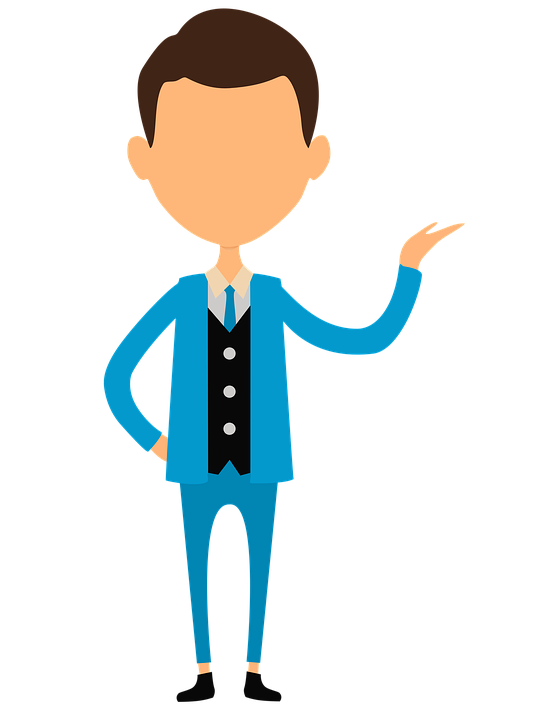 Трудовые отношения с несовершеннолетними оформляются по общим правилам, установленным трудовым законодательством РФ.

До подписания трудового договора несовершеннолетние работники должны ознакомиться под подпись с правилами внутреннего трудового распорядка и иными локальными нормативными актами, связанными с их трудовой деятельностью (ч. 3 ст. 68 ТК РФ).

В трудовом договоре должны быть отражены обязательные сведения и условия, предусмотренные ст. 57 ТК РФ.
[Speaker Notes: Трудовые отношения с несовершеннолетними оформляются по общим правилам, установленным трудовым законодательством РФ.
До подписания трудового договора несовершеннолетние работники должны ознакомиться под подпись с правилами внутреннего трудового распорядка и иными локальными нормативными актами, связанными с их трудовой деятельностью (ч. 3 ст. 68 ТК РФ).
В трудовом договоре должны быть отражены обязательные сведения и условия, предусмотренные ст. 57 ТК РФ.
Согласно ч. 4 ст. 70 ТК РФ лицам в возрасте до 18 лет не устанавливается испытание при приеме на работу. Следовательно, трудовой договор с ними не может содержать такого условия. Если же данное условие включено в трудовой договор, оно не подлежит применению (ч. 2 ст. 9 ТК РФ).
После заключения трудового договора оформляется приказ (распоряжение) о приеме на работу (ст. 68 ТК РФ). Приказ издается по унифицированной форме N Т-1 или N Т-1а (утв. Постановлением Госкомстата России от 05.01.2004 N 1).
Содержание приказа должно соответствовать условиям заключенного трудового договора. Вносится соответствующая запись в трудовую книжку работника.
При приеме на работу несовершеннолетних работодатель обязан создать для них условия труда, отвечающие требованиям СанПиН 2.4.6.2553-09]
7. Содержание трудового договора:
Обязательными для включения в трудовой договор являются следующие условия:

фамилия, имя, отчество работника и наименование работодателя;
сведения о документах, удостоверяющих личность работника и работодателя - физического лица;
ИНН для работодателей, (за исключением работодателей - физических лиц, не являющихся ИП);
сведения о представителе работодателя, подписавшем трудовой договор, и основание, в силу которого он наделен соответствующими полномочиями;
место и дата заключения трудового договора;
место выполнения работы; 
трудовая функция; 
дата начала работы; 
срок действия; 
условия оплаты труда (в том числе размер тарифной ставки или
 оклада (должностного оклада) работника, доплаты, надбавки 
и поощрительные выплаты);
режим рабочего времени и времени отдыха;
условия труда на рабочем месте;
условие об обязательном социальном страховании работника.
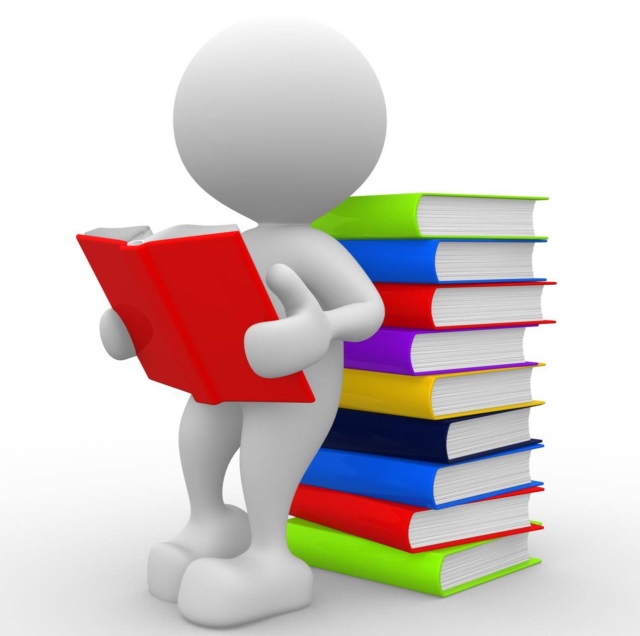 [Speaker Notes: Обязательными для включения в трудовой договор являются следующие условия:
фамилия, имя, отчество работника и наименование работодателя;
сведения о документах, удостоверяющих личность работника и работодателя - физического лица;
ИНН для работодателей, (за исключением работодателей - физических лиц, не являющихся ИП);
сведения о представителе работодателя, подписавшем трудовой договор, и основание, в силу которого он наделен соответствующими полномочиями;
место и дата заключения трудового договора;
место выполнения работы; 
трудовая функция; 
дата начала работы; 
срок действия; 
условия оплаты труда (в том числе размер тарифной ставки или оклада (должностного оклада) работника, доплаты, надбавки и поощрительные выплаты);
режим рабочего времени и времени отдыха;
условия труда на рабочем месте;
условие об обязательном социальном страховании работника.]
8. Ограничения на использование труда несовершеннолетних работников
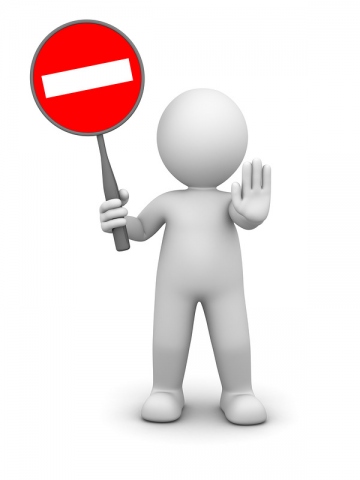 ч. 2 ст. 265 ТК РФ
По общему правилу переноска и передвижение несовершеннолетними работниками тяжестей допускается только в пределах установленных норм. 

ст. 268 ТК РФ:
несовершеннолетних работников запрещается:
- направлять в командировки;
- привлекать к сверхурочной работе, работе в ночное время, в выходные и нерабочие праздничные дни.
[Speaker Notes: По общему правилу переноска и передвижение несовершеннолетними работниками тяжестей допускается только в пределах установленных норм (ч. 2 ст. 265 ТК РФ). Нормы предельно допустимых нагрузок для лиц моложе восемнадцати лет при подъеме и перемещении тяжестей вручную утверждены Постановлением Минтруда России от 07.04.1999 N 7.
Исключение составляют случаи, когда спортсмены в возрасте до 18 лет участвуют в спортивных мероприятиях. В ходе данных мероприятий допускается превышение указанных норм, если это необходимо в соответствии с планом подготовки к соревнованиям и такие нагрузки не запрещены по состоянию здоровья, что подтверждается медицинским заключением (ст. 348.8 ТК РФ, абз. 4 п. 7 Постановления Пленума Верховного Суда РФ от 28.01.2014 N 1).
Согласно ст. 268 ТК РФ и п. 14 Постановления Пленума Верховного Суда РФ от 28.01.2014 N 1 несовершеннолетних работников запрещается:
- направлять в командировки;
- привлекать к сверхурочной работе, работе в ночное время, в выходные и нерабочие праздничные дни.
Указанный запрет не распространяется:
- на творческих работников средств массовой информации, организаций кинематографии, теле- и видеосъемочных коллективов, театров, театральных и концертных организаций, цирков и иных лиц, участвующих в создании и (или) исполнении (экспонировании) произведений. Перечень профессий и должностей творческих работников средств массовой информации, организаций кинематографии, теле- и видеосъемочных коллективов, театров, театральных и концертных организаций, цирков и иных лиц, участвующих в создании и (или) исполнении (экспонировании) произведений, особенности трудовой деятельности которых установлены Трудовым кодексом Российской Федерации, утвержден Постановлением Правительства РФ от 28.04.2007 N 252;
- спортсменов в возрасте до 18 лет (ч. 3 ст. 348.8 ТК РФ).]
9. Продолжительность рабочего времени несовершеннолетних работников
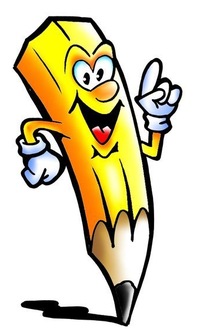 ст. 92  ТК РФ (продолжительность в неделю):
- для работников в возрасте до 16 лет - не более 24 часов в неделю;
- для работников в возрасте от 16 до 18 лет - не более 35 часов в неделю.
Для несовершеннолетних лиц, получающих общее или среднее профессиональное образование и совмещающих  в течение учебного года получение образования с работой:
- для лиц в возрасте до 16 лет - 12 часов в неделю;
для лиц в возрасте от 16 до 18 лет - 17,5 часов в неделю.

ст. 94  ТК РФ (продолжительность в день/смену):
- для работников в возрасте от 14 до 15 лет - не более 4 часов;
- для работников в возрасте от 15 до 16 лет - не более 5 часов;
- для работников в возрасте от 16 до 18 лет - не более 7 часов.
Данные правила распространяются и на лиц, получающих общее или среднее профессиональное образование и работающих в период каникул.

Для несовершеннолетних работников, которые получают общее или среднее профессиональное образование и работают в течение учебного года, продолжительность ежедневной работы (смены) составляет :
- для лиц в возрасте от 14 до 16 лет - не более 2,5 часа;
для лиц в возрасте от 16 до 18 лет - не более 4 часов.
[Speaker Notes: Продолжительность рабочего времени несовершеннолетнего зависит от его возраста и составляет (ч. 1 ст. 92 ТК РФ):
- для работников в возрасте до 16 лет - не более 24 часов в неделю;
- для работников в возрасте от 16 до 18 лет - не более 35 часов в неделю.
Для несовершеннолетних работников, получающих общее или среднее профессиональное образование и работающих в течение учебного года, продолжительность рабочего времени не может превышать (ч. 4 ст. 92 ТК РФ):
- для лиц в возрасте до 16 лет - 12 часов в неделю;
- для лиц в возрасте от 16 до 18 лет - 17,5 часа в неделю.
Максимальная продолжительность ежедневной работы (смены) для несовершеннолетних составляет (абз. 2 ч. 1 ст. 94 ТК РФ):
- для работников в возрасте от 14 до 15 лет - не более 4 часов;
- для работников в возрасте от 15 до 16 лет - не более 5 часов;
- для работников в возрасте от 16 до 18 лет - не более 7 часов.
Данные правила распространяются и на лиц, получающих общее или среднее профессиональное образование и работающих в период каникул.
Для несовершеннолетних работников, которые получают общее или среднее профессиональное образование и работают в течение учебного года, продолжительность ежедневной работы (смены) составляет (абз. 3 ч. 1 ст. 94 ТК РФ):
- для лиц в возрасте от 14 до 16 лет - не более 2,5 часа;
- для лиц в возрасте от 16 до 18 лет - не более 4 часов.
Для несовершеннолетних работников нормы выработки устанавливаются исходя из общих норм выработки пропорционально установленной для этих лиц сокращенной продолжительности рабочего времени. Если несовершеннолетние поступают на работу после получения общего образования или среднего профессионального образования, а также после завершения профессионального обучения на производстве, им могут устанавливаться пониженные нормы выработки по сравнению с другими работниками (ст. 270 ТК РФ).]
10. Отпуск несовершеннолетних работников
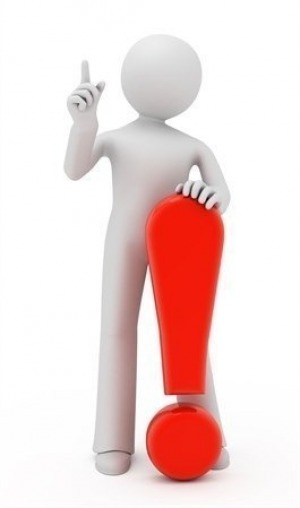 ст. 267 ТК РФ
Несовершеннолетним работникам предоставляется ежегодный основной оплачиваемый отпуск продолжительностью 
31 календарный день в удобное для них время.
ТК РФ установлены запреты 
(ч. 4 ст. 124 ч. 3 ст. 125 ч. 3 ст. 126) :

- на непредоставление ежегодного оплачиваемого отпуска;

- отзыв из отпуска;

- замену отпуска денежной компенсацией (за исключением выплаты денежной компенсации за неиспользованный отпуск при увольнении).
[Speaker Notes: Несовершеннолетним работникам предоставляется ежегодный основной оплачиваемый отпуск продолжительностью 31 календарный день в удобное для них время (ст. 267 ТК РФ).
Для работников в возрасте до 18 лет предусмотрены дополнительные гарантии реализации права на отпуск. Так, в отношении этих работников Трудовым кодексом РФ установлены запреты:
- на непредоставление ежегодного оплачиваемого отпуска (ч. 4 ст. 124 ТК РФ);
- отзыв из отпуска (ч. 3 ст. 125 ТК РФ);
- замену отпуска денежной компенсацией (ч. 3 ст. 126 ТК РФ).]
11. Оплата труда несовершеннолетних
Ст. 271 ТК РФ:
Особенности оплаты труда несовершеннолетних работников зависят от системы оплаты труда, принятой в организации
Оплата труда производится пропорционально отработанному времени или в зависимости от выработки
Работодатель за счет собственных средств может устанавливать таким работникам доплаты к заработной плате
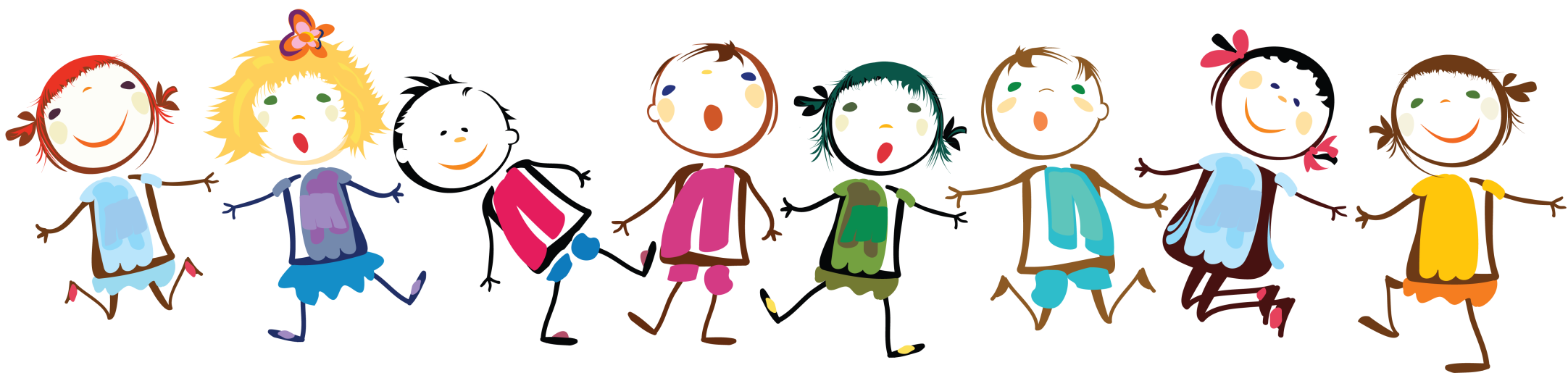 [Speaker Notes: Особенности оплаты труда несовершеннолетних работников предусмотрены ст. 271 ТК РФ и зависят от системы оплаты труда, принятой в организации.
При повременной оплате труда размер зарплаты таких работников зависит от продолжительности их работы. При этом работодатель за счет собственных средств может производить доплаты до уровня оплаты труда работников соответствующих категорий при полной продолжительности ежедневной работы (ч. 1 ст. 271 ТК РФ).
Несовершеннолетним работникам, допущенным к сдельным работам, зарплата выплачивается по установленным сдельным расценкам. Работодатель вправе устанавливать им за счет собственных средств доплату до тарифной ставки за время, на которое сокращается продолжительность их ежедневной работы (ч. 2 ст. 271 ТК РФ).
Работникам в возрасте до 18 лет, которые обучаются в организациях, осуществляющих образовательную деятельность, и работают в свободное от учебы время, оплата труда также производится пропорционально отработанному времени или в зависимости от выработки. Работодатель за счет собственных средств может устанавливать таким работникам доплаты к заработной плате (ч. 3 ст. 271 ТК РФ).
На особенность оплаты труда несовершеннолетних работников указано также в Письме ФНС России от 31.08.2010 N ШС-37-3/10304@, в котором приведено разъяснение Роструда по данному вопросу.]
12.Материальная ответственность несовершеннолетних работников
Несовершеннолетние работники не могут быть привлечены к полной материальной ответственности за причиненный ими ущерб. 

Исключение составляют случаи, предусмотренные ч. 3 ст. 242 ТК РФ, когда вред причинен:
- умышленно;
- в состоянии алкогольного, наркотического или иного токсического опьянения;
- в результате совершения преступления или административного проступка.
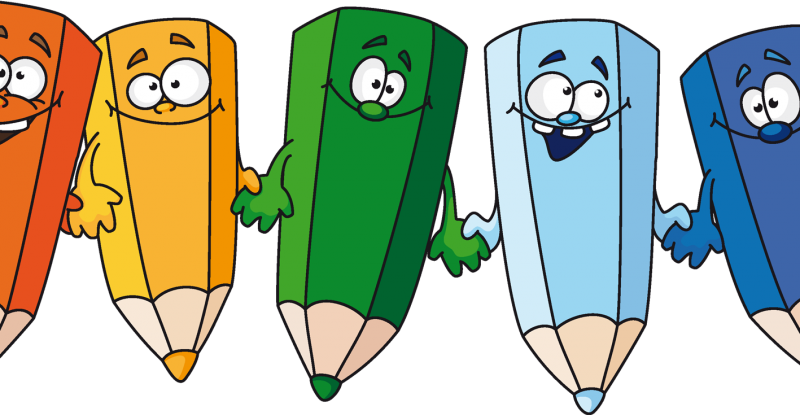 [Speaker Notes: Согласно ст. 241 ТК РФ за причиненный работодателю ущерб работник несет материальную ответственность в пределах своего среднего месячного заработка.
Подробнее об этом см. "Путеводитель по кадровым вопросам. Материальная ответственность работника".
 
По общему правилу письменные договоры о полной индивидуальной или коллективной (бригадной) материальной ответственности могут заключаться с работниками, достигшими 18 лет (ст. 244 ТК РФ, п. 10 Постановления Пленума Верховного Суда РФ от 28.01.2014 N 1). Соответственно, несовершеннолетние работники не могут быть привлечены к полной материальной ответственности за причиненный ими ущерб. Исключение составляют случаи, предусмотренные ч. 3 ст. 242 ТК РФ, когда вред причинен:
- умышленно;
- в состоянии алкогольного, наркотического или иного токсического опьянения;
- в результате совершения преступления или административного проступка.]
13. Расторжение трудового договора с несовершеннолетними работниками
На работников в возрасте до 18 лет распространяются общие основания расторжения трудового договора, предусмотренные ТК РФ. 
Несовершеннолетний работник может быть уволен по соглашению сторон, по собственному желанию, в порядке перевода к другому работодателю.
При расторжении трудового договора с несовершеннолетними работодатель должен соблюдать общий порядок, предусмотренный ст. 84.1 ТК РФ.
ст. 269 ТК РФ предусмотрены дополнительные гарантии при расторжении трудового договора с работниками в возрасте до 18 лет. 
При расторжении трудового договора по инициативе работодателя помимо соблюдения общего порядка увольнения, работодателю необходимо получить согласие соответствующей государственной инспекции труда и комиссии по делам несовершеннолетних и защите их прав. 
Это правило не распространяется на случаи увольнения несовершеннолетних работников в связи с ликвидацией организации или прекращением деятельности индивидуальных предпринимателей.
[Speaker Notes: На работников в возрасте до 18 лет распространяются общие основания расторжения трудового договора, предусмотренные Трудовым кодексом РФ. Например, несовершеннолетний работник может быть уволен по соглашению сторон, по собственному желанию, в порядке перевода к другому работодателю.
Кроме того, ст. 269 ТК РФ предусмотрены дополнительные гарантии при расторжении трудового договора с работниками в возрасте до 18 лет. В частности, если работодатель по своей инициативе решит расторгнуть трудовой договор с таким работником, то помимо соблюдения общего порядка увольнения ему необходимо получить согласие соответствующей государственной инспекции труда и комиссии по делам несовершеннолетних и защите их прав. Напомним, что это правило не распространяется на случаи увольнения несовершеннолетних работников в связи с ликвидацией организации или прекращением деятельности индивидуальных предпринимателей.
Некоторым категориям работников, увольняемым из организаций в связи с их ликвидацией, сокращением численности или штата, работодатель (его правопреемник) обязан обеспечить за счет собственных средств необходимое профессиональное обучение с последующим трудоустройством у данного или другого работодателя. К таким категориям относятся работники - дети-сироты и дети, оставшиеся без попечения родителей (п. 6 ст. 9 Федерального закона от 21.12.1996 N 159-ФЗ "О дополнительных гарантиях по социальной поддержке детей-сирот и детей, оставшихся без попечения родителей").
При расторжении трудового договора с несовершеннолетними работодатель должен соблюдать общий порядок, предусмотренный ст. 84.1 ТК РФ, а именно:
- издать приказ о расторжении трудового договора и ознакомить с ним работника под подпись;
- внести в трудовую книжку работника запись об основании и о причине расторжения трудового договора и заверить ее подписью работника;
- произвести с работником в день увольнения окончательный расчет и выдать ему трудовую книжку. В получении трудовой книжки работник должен расписаться в личной карточке и в книге учета движения трудовых книжек и вкладышей в них (п. 41 Правил ведения и хранения трудовых книжек, изготовления бланков трудовой книжки и обеспечения ими работодателей, утвержденных Постановлением Правительства РФ от 16.04.2003 N 225; далее - Правила ведения и хранения трудовых книжек). Кроме того, в личной карточке следует повторить запись об увольнении, внесенную в трудовую книжку (п. 12 Правил ведения и хранения трудовых книжек).]
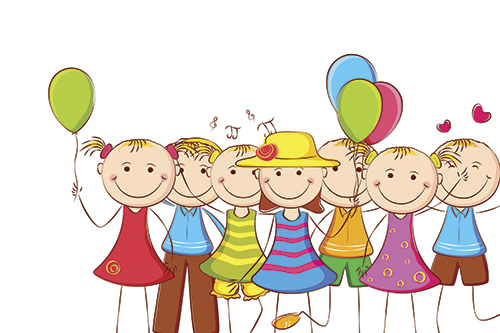 Разработано отделом социально - трудовых отношений  
администрации Нефтеюганского района
Адрес: 628309, Ханты - Мансийский автономный округ – Югра, 
г.Нефтеюганск , ул.Нефтяников, стр. 8 каб. 106,107.
 тел. (3463) 250-218, 225-561, тел./факс  238-014
E-mail: ot@admoil.ru